Diálogos de Cidadania
Katia Maria Araujo Souza
1ª. Secretária do Conselho da Comunidade na Execução Penal de Sergipe
Aracaju, 17 de abril de 2024
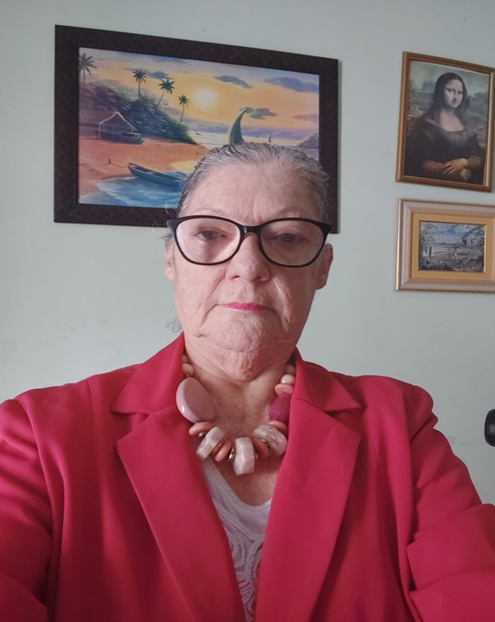 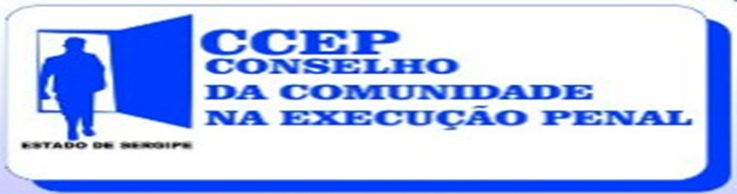 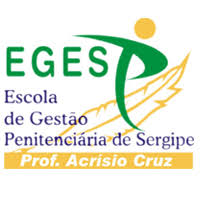 SUB TEMAS
Conhece a ti mesmo e conhecerás o universo e os deuses – Sócrates

Só quem assume a história de sua vida pode ver nela a realização de si mesmo – Habermas

Eu não sou um profeta, o meu trabalho é construir janelas onde antes havia somente paredes – Foucault

Não precisamos de mais leis, necessitamos de cidadania – Sidney Poeta dos Sonhos
2
Apresentação -  CCEP
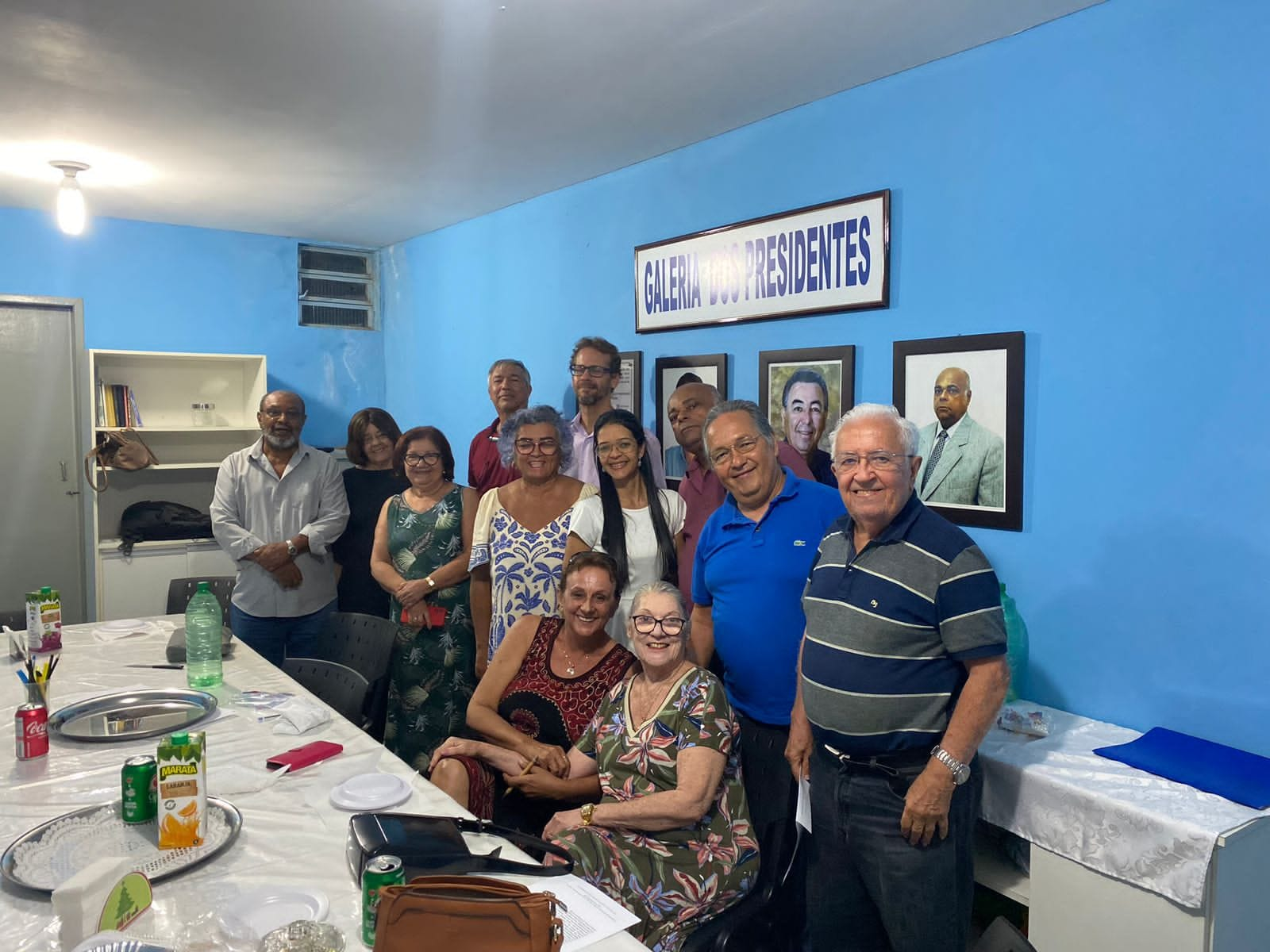 Conhece a Ti mesmo e conhecerás o universo e os deuses






Auto conhecimento
Aptidão
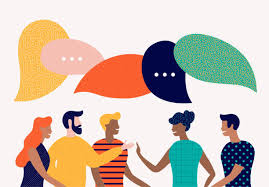 Habilidades
Conhece a Ti mesmo e conhecerás o universo e os deuses

Os 3 Pilares

Mapa e Valores – Hierarquia  
Mapa não é território

2.Identificação das crenças – diálogos internos

3. Contabilização de suas virtudes
O que você já tem
O que precisa desenvolver
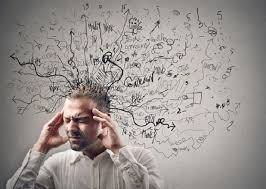 Conhece a Ti mesmo e conhecerás o universo e os deuses

 A inteligência emocional é uma habilidade que pode ser desenvolvida

1. Observe e analise seu próprio comportamento
2. Domine suas emoções
3. Aprenda a trabalhar as emoções negativas
4. Aumente a sua autoconfiança
5. Aprenda a lidar com a pressão
6. Não tenha medo de se expressar
7. Desenvolva o sentimento de empatia
8. Coloque em prática a resiliência
9. Formule uma “resposta” em vez de “reagir”
10. Conheça os seus limites
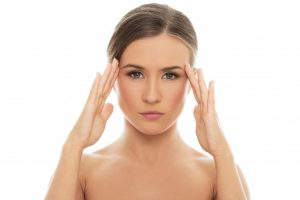 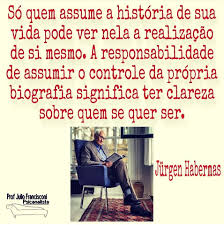 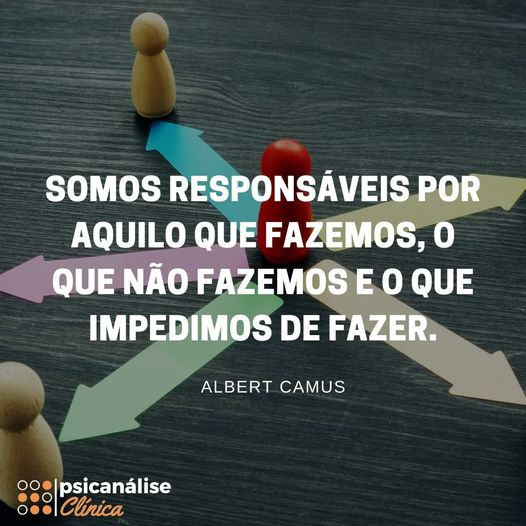 Eu não sou um profeta, o meu trabalho é construir janelas onde antes havia somente paredes
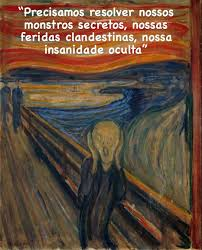 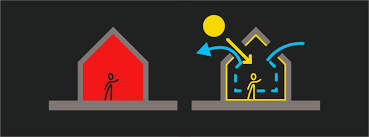 9
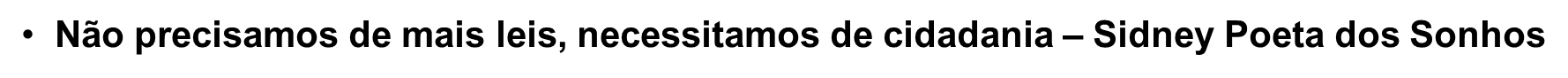 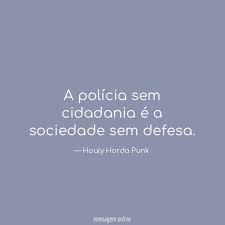 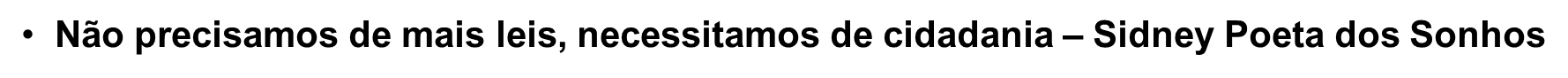 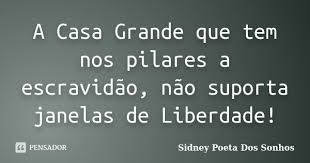 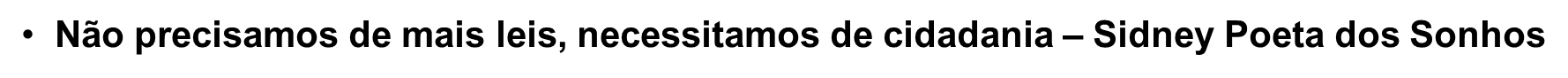 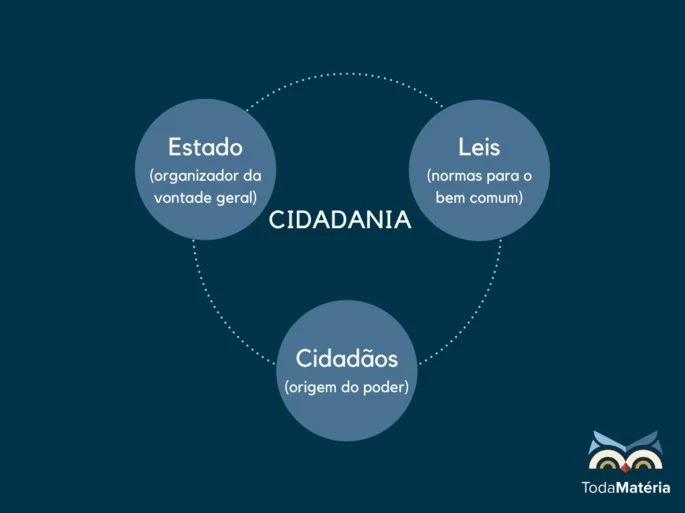 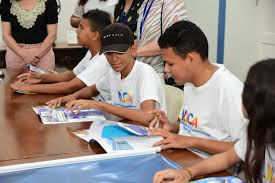 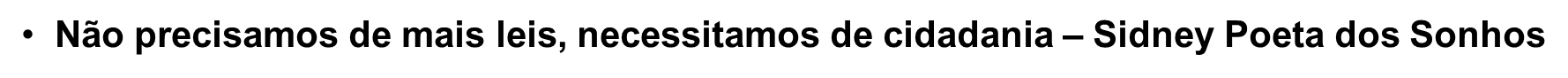 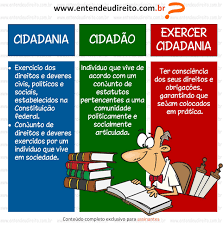 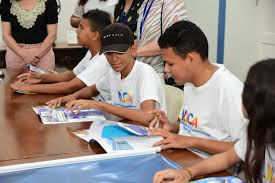 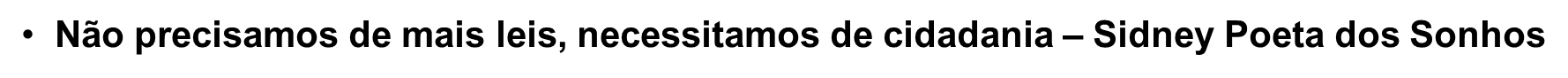 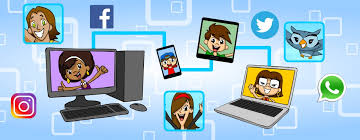 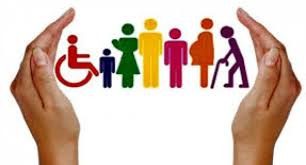 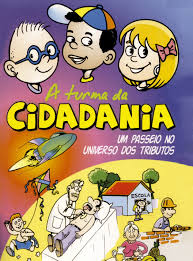 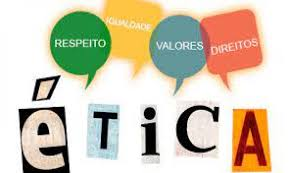 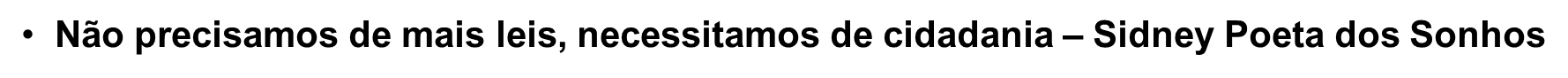 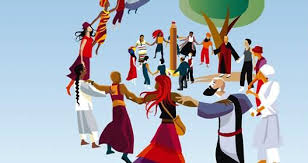 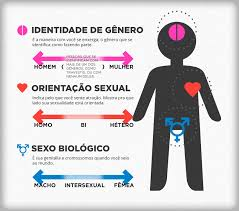 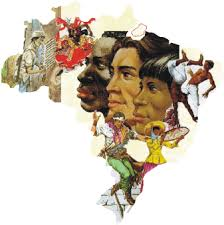 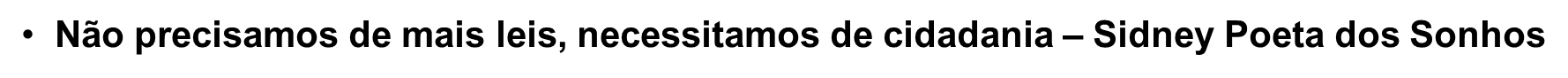 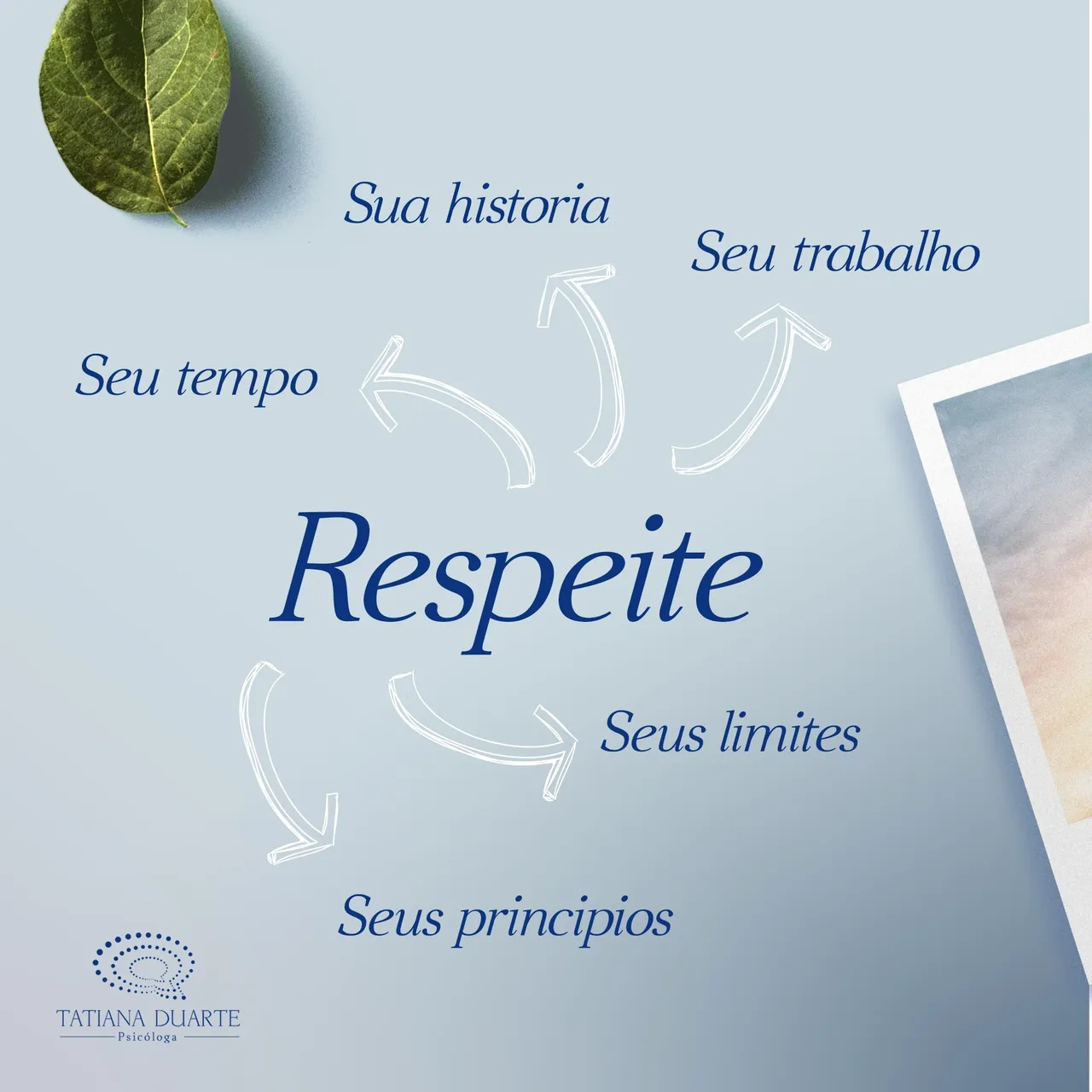 ESCUTE PARA ENTENDER
Nosso corpo tem 2 orelhas e 1 boca, portanto devemos ouvir 2x mais do que falamos. Ouça verdadeiramente com atenção ao orador, mantenha contato visual e se atente a se expressar com o corpo, mostrando que você está entendendo o que está ouvindo.  Evite interromper ou interromper outras pessoas quando estiverem falando.
MANTENHA SUAS PROMESSAS
É decepcionante quando apostamos nossas fichas em alguém e essa pessoa não cumpre com suas palavras e promessas. Por isso, honre sempre aquilo que você diz. Quando você promete algo, deve cumprir. Voltar atrás, deixar alguém na mão ou não fazer valer suas atitudes é como jogar palavras ao vento. É um ato em vão.
SEJA ENCORAJADOR
O que custa encorajar quem precisa? Muitas pessoas vivem na sombra do medo por não acreditarem em suas qualidades e na capacidade de realização. Seja uma pessoa positiva, transmitindo palavras e sentimentos bons e capazes de modificar as ações dos que mais precisam ouvir algo. Encoraje!
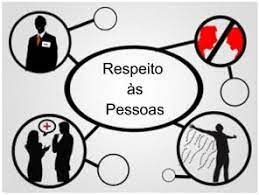 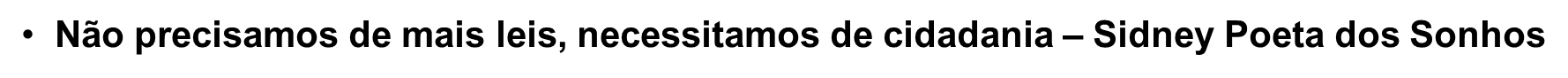 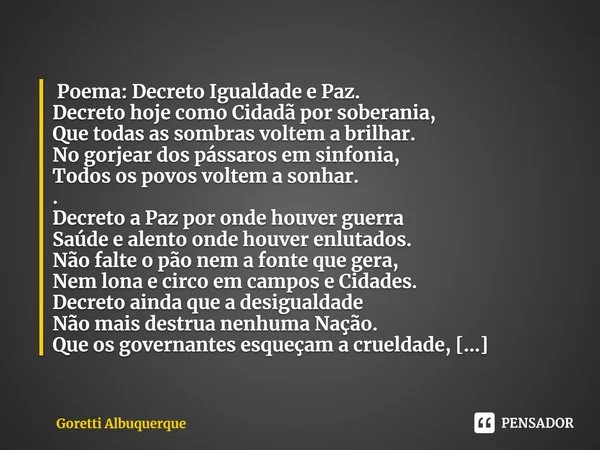 Impacto da fala
Sua capacidade de se comunicar de forma eficaz deixará um impacto duradouro no seu público
A comunicação eficaz envolve não apenas a entrega de uma mensagem, mas também a ressonância com as experiências, os valores e as emoções de quem está ouvindo
19
ObrigadA!
Katia Araujo

79998997192

ccepsesecretaria@gmail.com